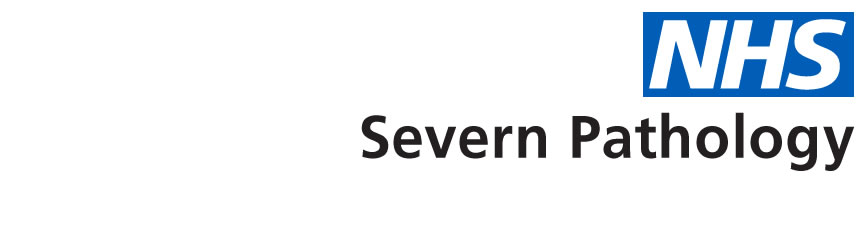 My training experiences in Metabolic Biochemistry.
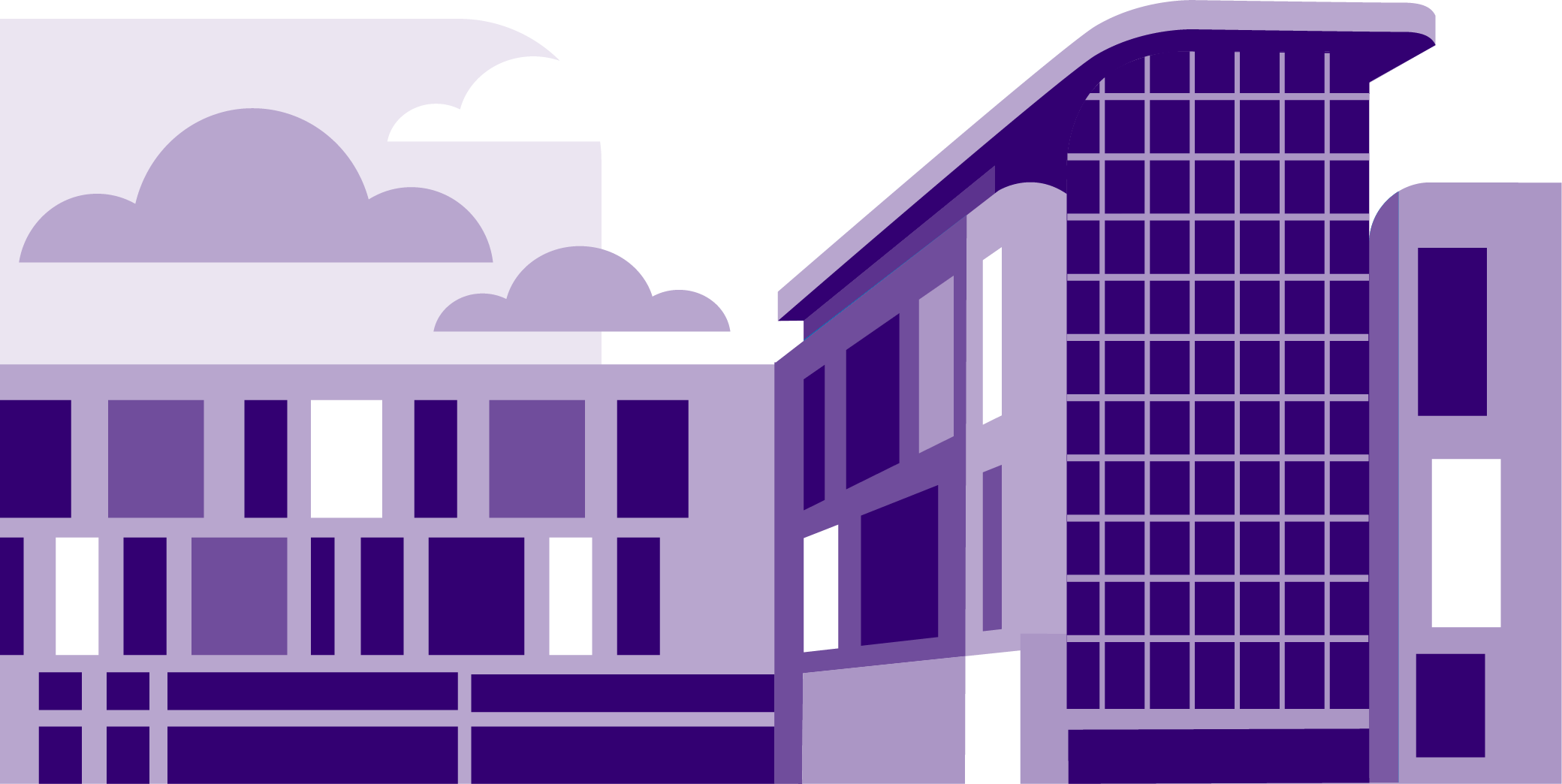 Bryony Wright
Senior Biomedical Scientist Newborn Screening and Metabolic Biochemistry
Southmead Hospital, Bristol
MetBioNet BMS training group
30/01/2024
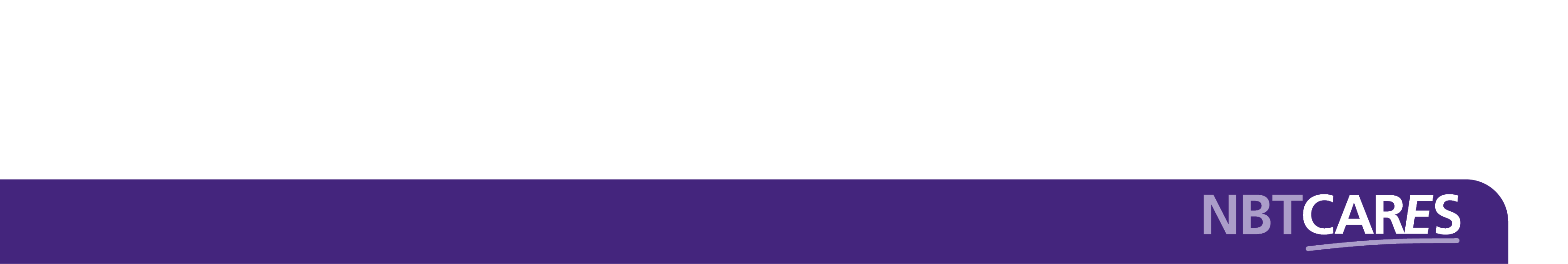 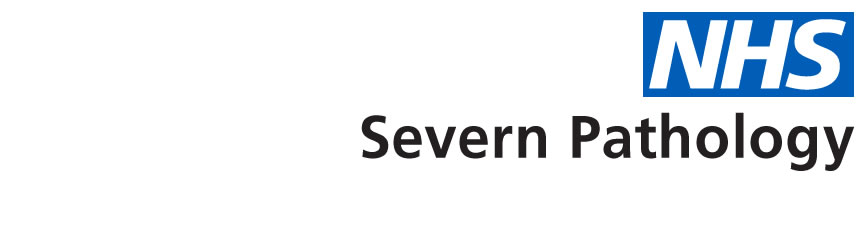 My Journey so far
Started as MLA in POCT in 2010, soon role was re-banded to AP.
AP in POCT then became rotational AP until 2017, during this time completed top up modules needed for IBMS degree accreditation and registration portfolio.
Band 5 BMS from 2017 –2020, rotating across Automated Laboratory, Newborn Screening, Metabolic Biochemistry and Toxicology.
April 2020 appointed senior BMS in the Specialist Biochemistry section.
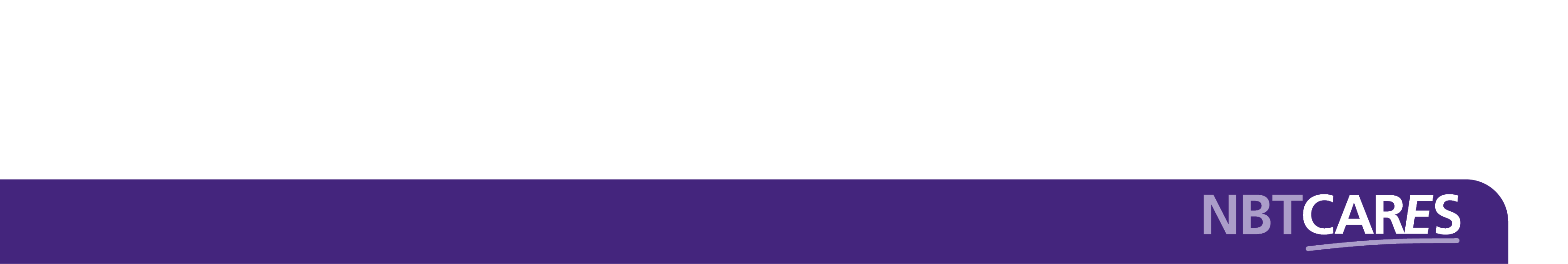 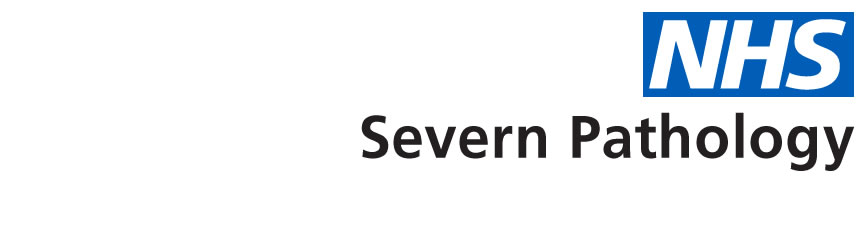 Covid
Network groups such as MetBionet put on hold
Stop in any formal training provided by trust
CPD/ Journal club/ training presentations all stopped
Stop in any manufacturer provided training, sometimes in on-site support too
General training difficult with social distancing / split team approach
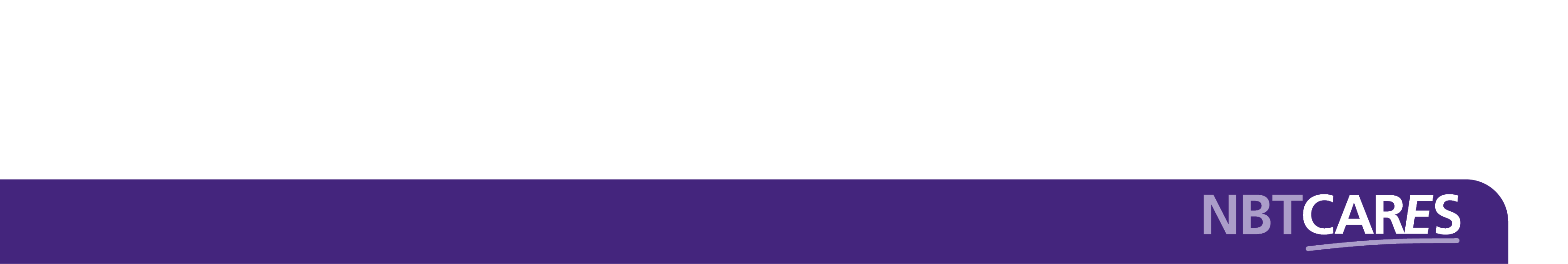 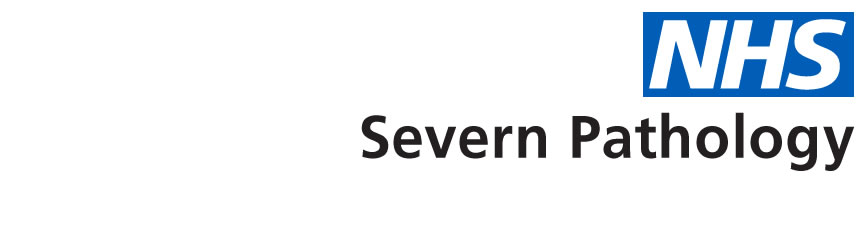 Positive experiences with training
Online meetings/ training another positive post covid, more inclusive and accessible.
Training resources moving online and covering the network, for example the IBMS Specialist Portfolio presentations
MetBionet online resources formed a large part of my training
MetBioNet knowledge base and networking
Having more interaction with the Clinical Scientist team
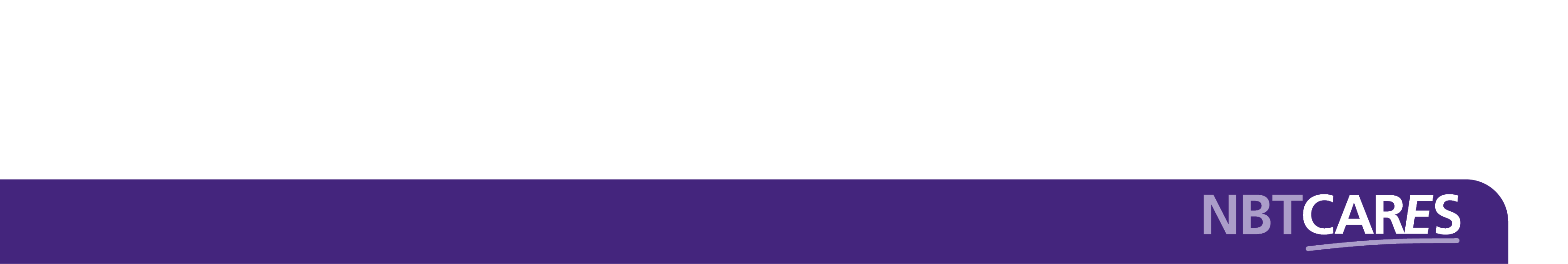 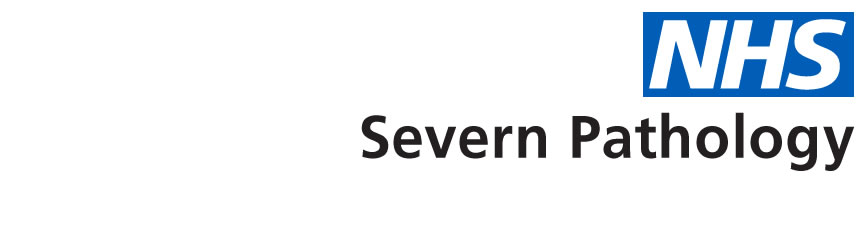 Positive experiences with training - Manufacturer support
Some companies offer really good tailored support for specific application
Biochrom offer 3 day in depth training offered more than once of on specific contract – useful for newer staff
Other suppliers do not offer any refresher training post installation so training on the instrument may be quite out of date
Increasing expectation for in depth troubleshooting from suppliers, requires further training support and time to do this!
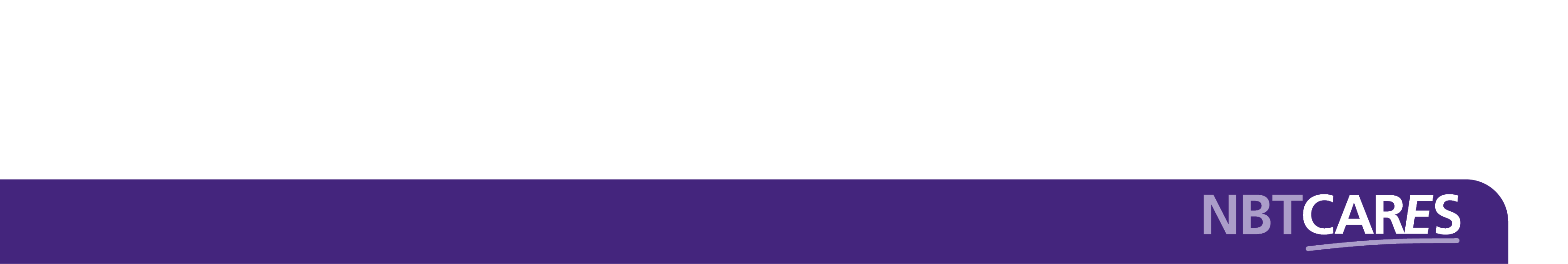 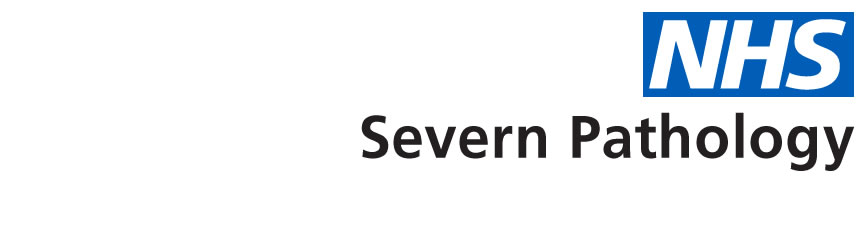 Challenging experiences with training – appropriate staffing
No/very little hand over training. The previous person in post had left before a new appointment made, no one to step into place and cover. 
A lot of pressure left on the remaining senior covering both sections while recruitment happened then to train.
Amalgamation of job roles has led to a gap in knowledge.

To address this we have adapted our staffing across the specialist section
4 senior BMS to cover specialist Biochemistry section – 2 cross cover Newborn Screening and Metabolic Biochemistry and 2 cover Toxicology
6 non rotational specialist BMS to cover the section
4 rotational BMS, they also cover 24/7 rota commitments
4 AP support staff
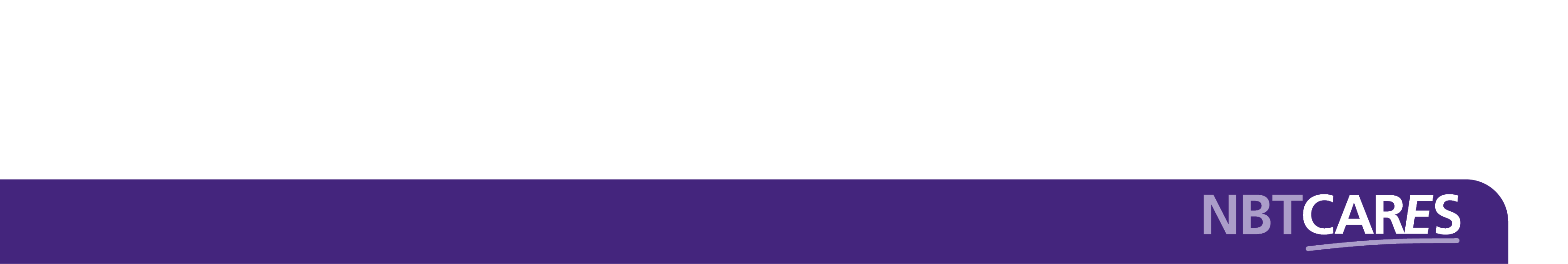 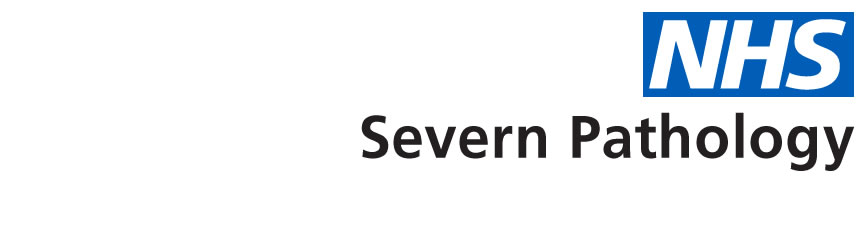 Challenging experiences with training – time
Extra courses such as masters, manufacturer training, even training days and meetings like this difficult to support from lab perspective with time constraints.
No protected time for CPD
No supported time for specialist portfolio competition

How have other labs addressed this? Do people get protected CPD/ Specialist portfolio time?
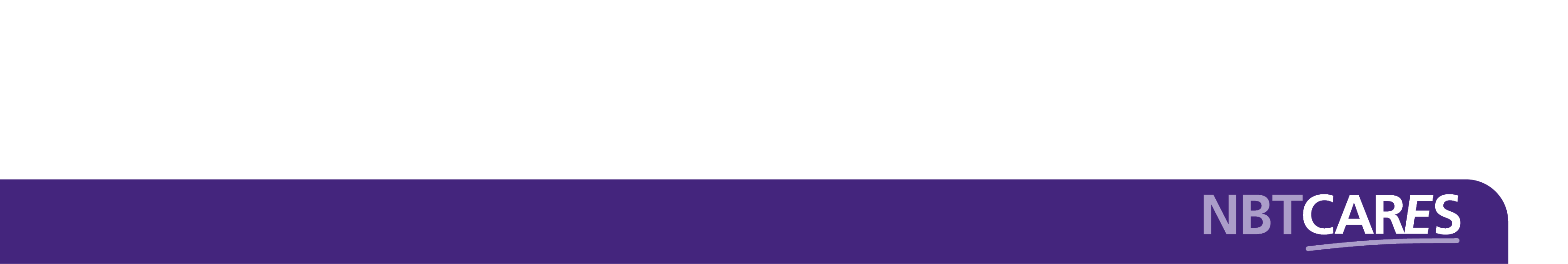 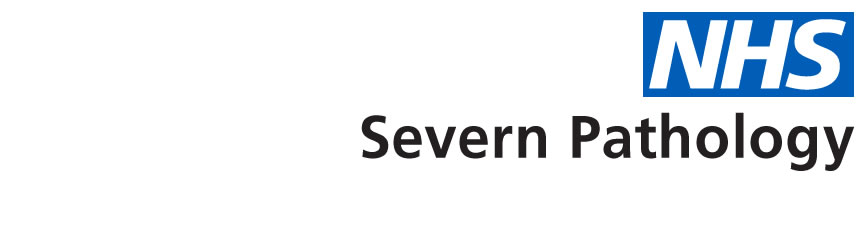 Challenging experiences with training – resources
Very limited local knowledge of analysers, chromatography troubleshooting
Difficult to find accurate, relevant information on HPLC, LCMS and GCMS to learn from. Often instrument specific, or focused on a very specific topic
Established methods are not always explained and as well documented as we do now with new methods.  For example, looking at sample prep. The SOPs are great and carefully detail each step, but it's not always obvious what is happening in the sample at each step and why we are doing it. This is probably information that has been lost as assays become more established, but it can be really helpful if there's a problem in identifying at what step an issue occurred.
Training plan not in place

Sharing specific resources or having a directory for support? 
Is the Specialist Portfolio suitable for our training needs?
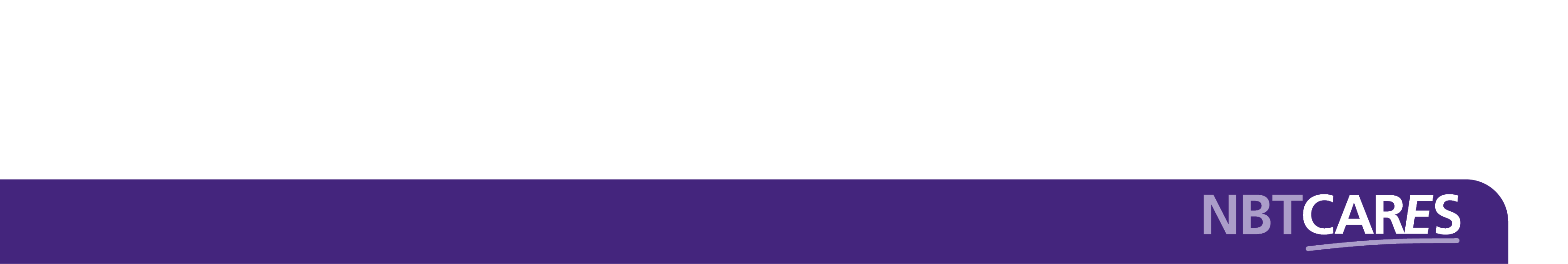 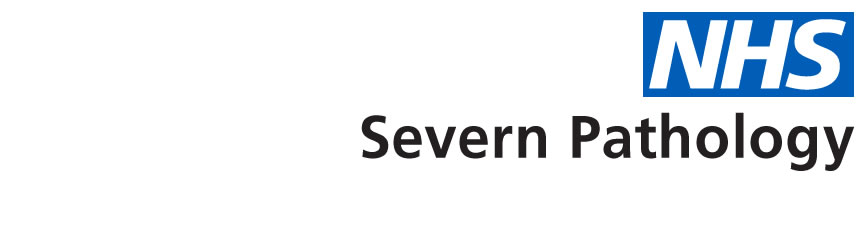 Training going forward
Specific IBMS portfolio for Specialist Biochemistry disciplines only or modular approach with more detail in specific sections would be a huge advantage
Online training portal like the IBMS specialist portfolio resources, recorded training presentations – can be spread out across the network.
Training/ networking should be given more priority with protected time and IBMS guidance
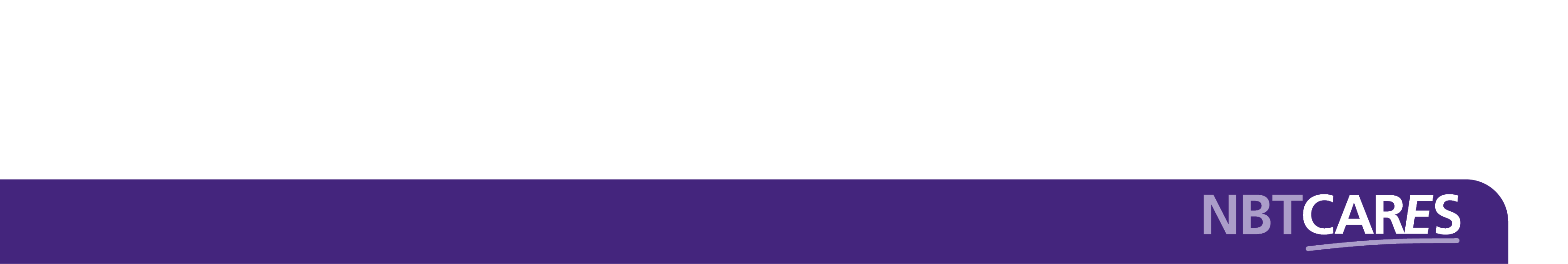 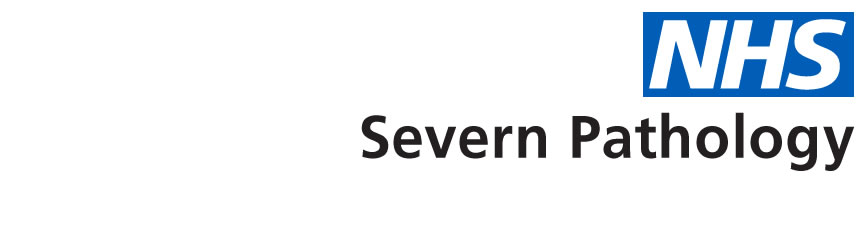 Thank you for listening
I love my job as every day is different and I feel that I am always learning and being challenged. I would like a training plan that encourages and equipes others to have a career in this specialist field.
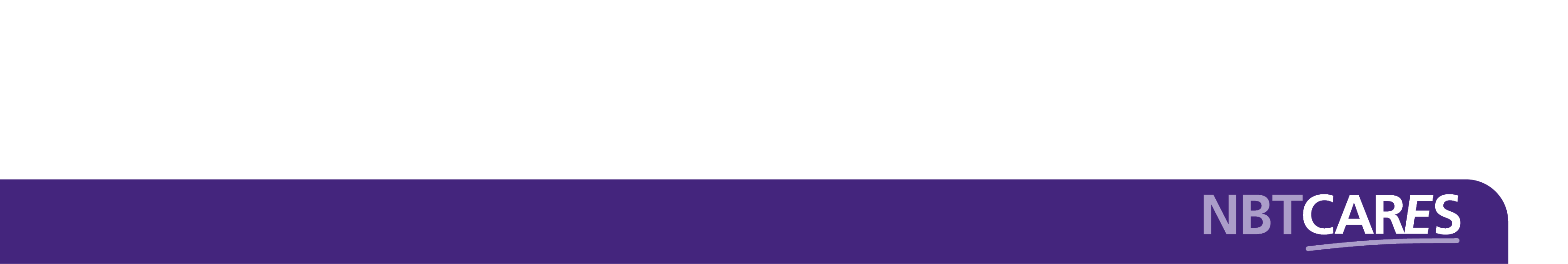